ГАУ ДПО СОИРОДюг Л.Т.,доцент кафедры управления развитием образовательных систем,к.п.н.
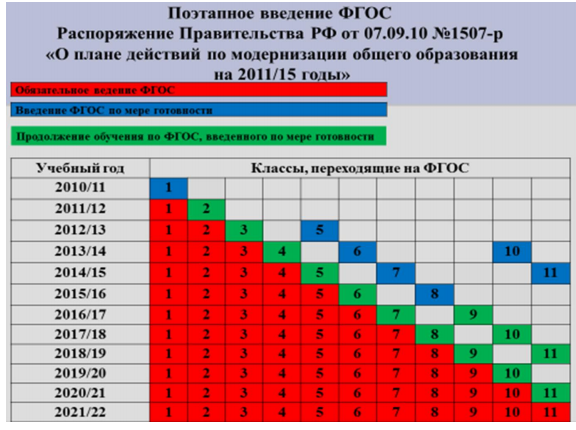 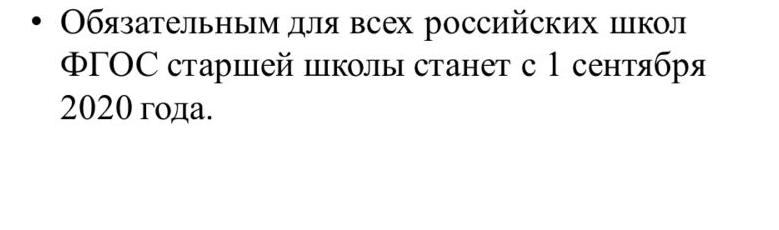 Реализация «дорожной карты» по введению ФГОС СОО
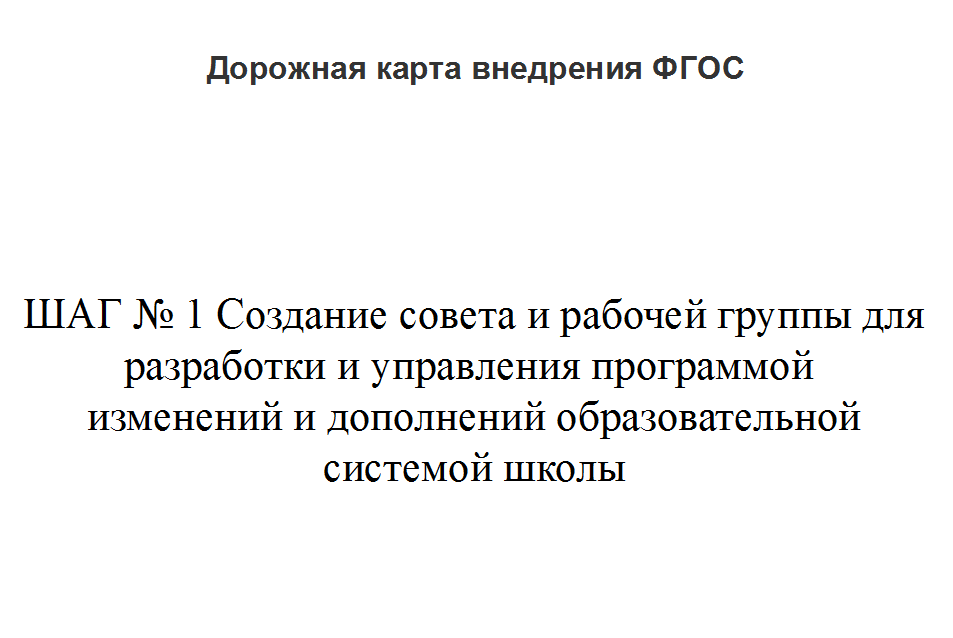 Функции управлениямотивационно-целевая
Обеспечить мотивацию педагогов на реализацию системно-деятельностного подхода к организации образовательного процесса в соответствии с требованиями ФГОС ООО
Функции управленияпланово-прогностическая
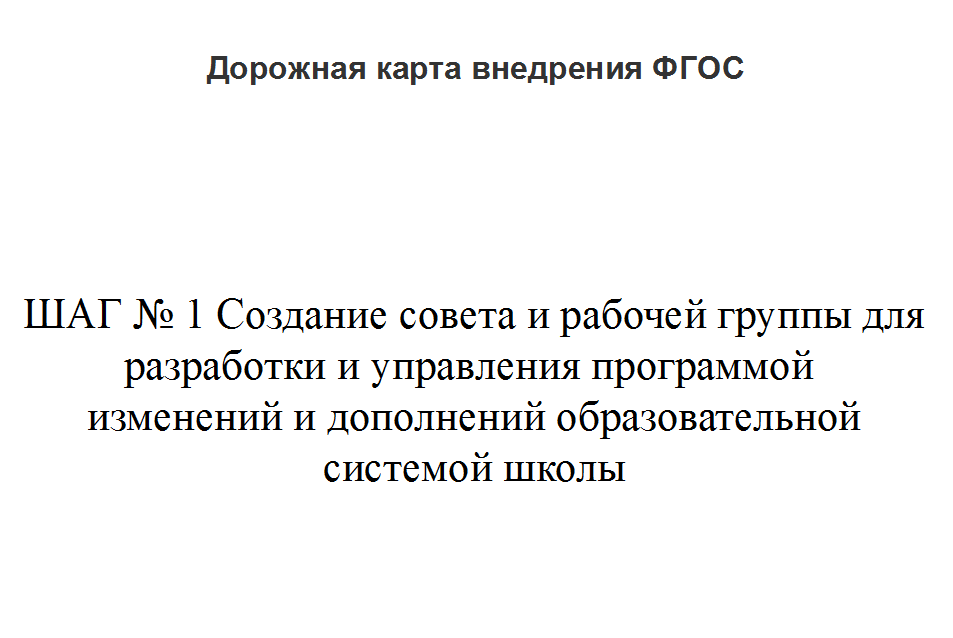 Осуществить планирование деятельности:
-по обеспечению соответствия условий реализации ООП требованиям ФГОС (в первую очередь- кадровых)-сетевой график;
- по разработке ООП( по каждому компоненту,включая согласование их содержания);
- по разработке учебного плана;
-по организации системы урочной и внеурочной деятельности.
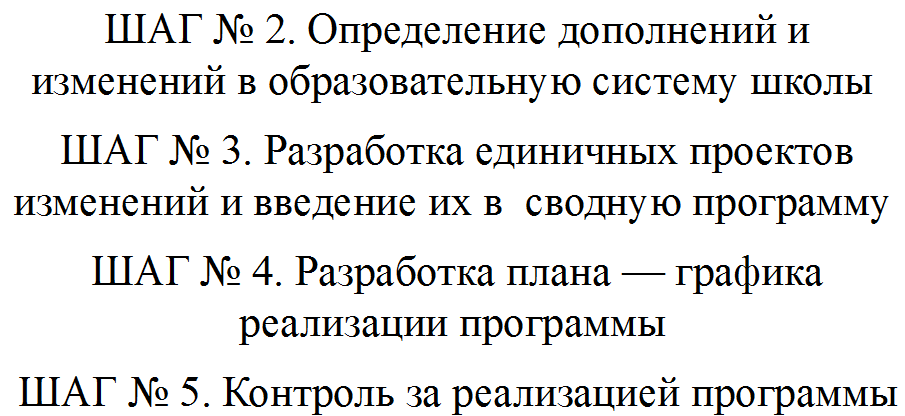 РЕАЛИЗАЦИЯ ШАГА №1 
ДОРОЖНОЙ КАРТЫ ПО ВВЕДЕНИЮ ФГОС СОО
- Федеральный закон «Об образовании в РФ» от 29 декабря 2012 г. N 273-ФЗ                                                   -Приказ Минобрнауки РФ от 30 августа 2013 г.           N 1015 «Об утверждении Порядка организации и осуществления образовательной деятельности по ООП НОО, ООО, СОО» (с изменениями от 13.12.2013 № 1342, от 17.07.15 №734);                               -Федеральный государственный образовательный стандарт среднего общего образования (утверждѐн приказом Минобрнауки РФ от 17 мая 2012г. № 413, с изменениями от 29.12.2014 № 1645);
Мониторинг готовности ОО к внедрению ФГОС СОО
-№ пп 
-Наименование показателя оценки готовности ОО к введению ФГОС СОО 
-Критерии выполнения показателя в баллах  
Оценка по состоянию на конец каждого отчетного периода
1 Нормативно-правовое обеспечение деятельности ОО   в условиях введения ФГОС СОО                                                                                                      1.1 Наличие решения органа государственно-общественного управления (совета школы, управляющего совета, попечительского совета) о введении в образовательном учреждении ФГОС СОО.                                           Да/Нет (да -1 балл, нет -0 баллов)
РЕАЛИЗАЦИЯ ШАГА №2  
ДОРОЖНОЙ КАРТЫ ПО ВВЕДЕНИЮ ФГОС  СОО
Определение изменений и дополнений в образовательную систему
РЕАЛИЗАЦИЯ ШАГА №3 
ДОРОЖНОЙ КАРТЫ ПО ВВЕДЕНИЮ ФГОС  СОО
Разработка единичных проектов изменений в сводную программу изменений и дополнений
ОДОБРЕНА
решением федерального учебно-методического объединения по общему образованию
(протокол  от 28 июня 2016 г. № 2/16-з)
 
 
 
 
ПРИМЕРНАЯ
ОСНОВНАЯ ОБРАЗОВАТЕЛЬНАЯ ПРОГРАММА
СРЕДНЕГО ОБЩЕГО ОБРАЗОВАНИЯ
РЕАЛИЗАЦИЯ ШАГА №4
ДОРОЖНОЙ КАРТЫ ПО ВВЕДЕНИЮ ФГОС
План-график мероприятий по обеспечению введения Федерального государственного образовательного стандарта  среднего общего образования 
на …-2020г.г.
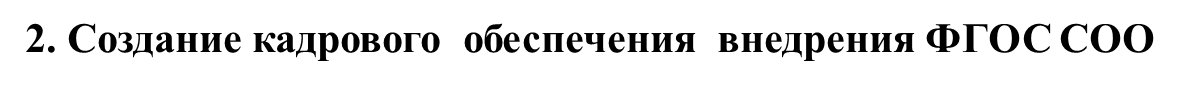 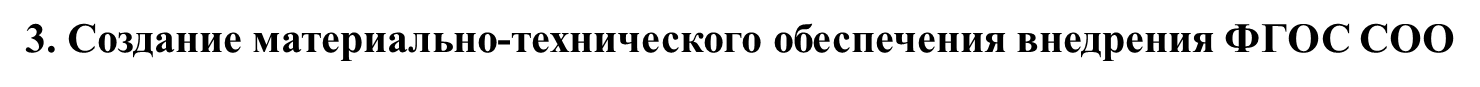 4. Создание организационно-информационного обеспечения внедрения ФГОС СОО
РЕАЛИЗАЦИЯ ШАГА № 5  
ДОРОЖНОЙ КАРТЫ ПО ВВЕДЕНИЮ ФГОС
Контроль  реализации запланированных изменений 
в образовательной  системе школы
Спасибо за внимание